Finding the Root of the Problem and Perfect Square Patterns
Powers and Circles
Lesson 4
Review: What do you notice about a square?
Area of a Square
Perfect Squares
Activity: Discover the Math
Lesson: Finding the Root of the Problem
Practice
What do you notice about a square?
Area of a Square:
Perfect Squares
The area of a square can also be called a “perfect square”
The side lengths in a perfect square are whole numbers (not decimals)
If you know the side length of a square, you can find the Area of that square.  You can also find the “Perfect Square”
Example: If a square has side length of 2 cm, the A = 2 x 2 = 22 = 4 cm2
Discover the Math
Complete the “Discover the Math” activity on page 58 in your textbook (questions 1-3)
Perfect Squares
How would you find the side length of a square given it’s area?

Example: If a square has an Area of 25, what is the side length?
A = 25
We know s x s = A therefore we can write 25 = s x s
We also know that s x s = s2 
Therefore we can say √s2 = √25
                                                        s = 5
What if it is not a Perfect Square?
What would the side length be for a square with an Area of 30?
We know s x s = A therefore we can write 30 = s x s
We also know that s x s = s2 
Therefore we can say √s2 = √30
                                                        s = 5.5
A = 30
Key Ideas
Perfect Squares have exact square roots
The square root of a non-perfect square can be estimated by comparing with nearby perfect squares (decimal numbers)
The approximate value of the square root of a non-perfect square can be found by systematic trial or using a calculator.
Key Ideas
Examples for Estimating Square Roots:
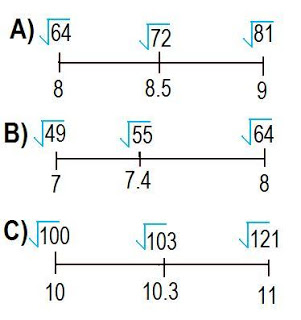 Homework
Complete notes in your notebook

Go through resources on the Math webpage (class website)
Practice
Make sure your notes are complete – if not you must complete them before moving on to the practice assignment

Textbook:

 Pg. 60 #1-4, 6-7, 11-12, 15-16